M SESİ CÜMLE
Mine, mor mont al.
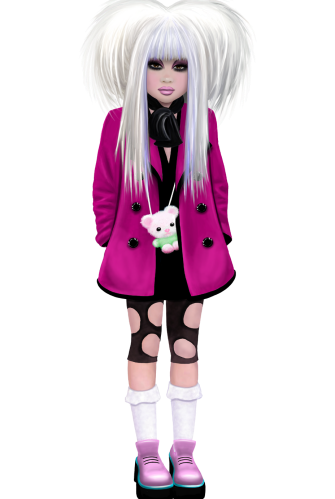 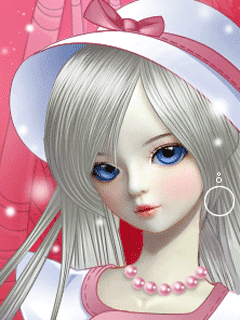 al
M SESİ CÜMLE
Emre limon on lira
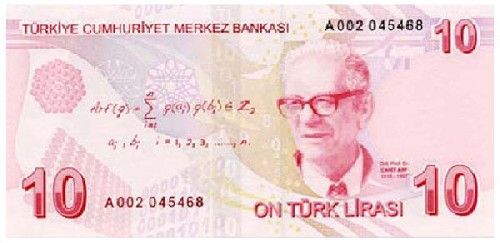 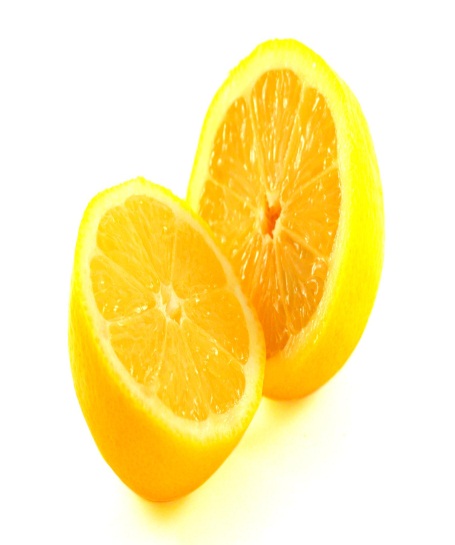 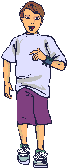 M SESİ CÜMLE
Temel omlet tat.
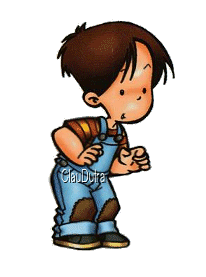 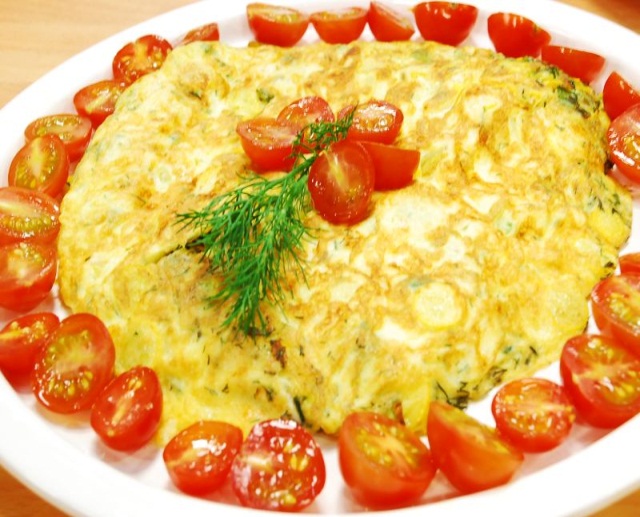 tat
M SESİ CÜMLE
Erman mini elma al
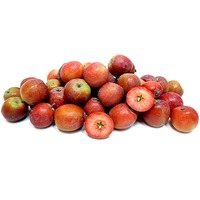 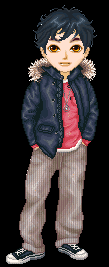 al
M SESİ CÜMLE
Tamer oteli ara.
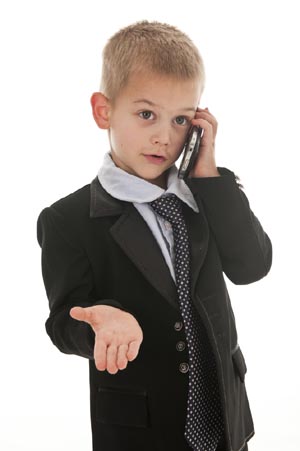 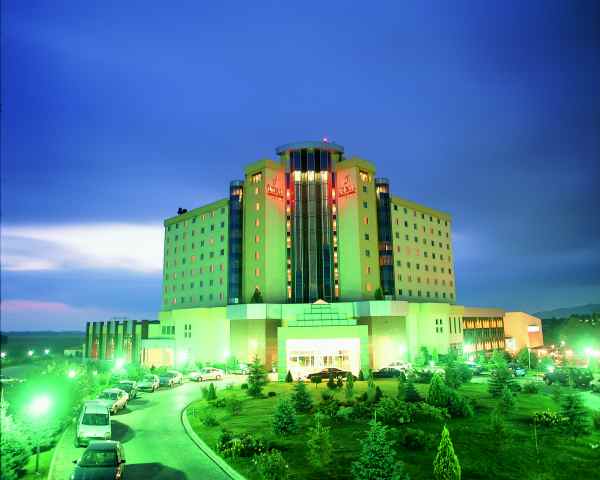 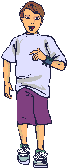 M SESİ CÜMLE
Mine iri nar arar.
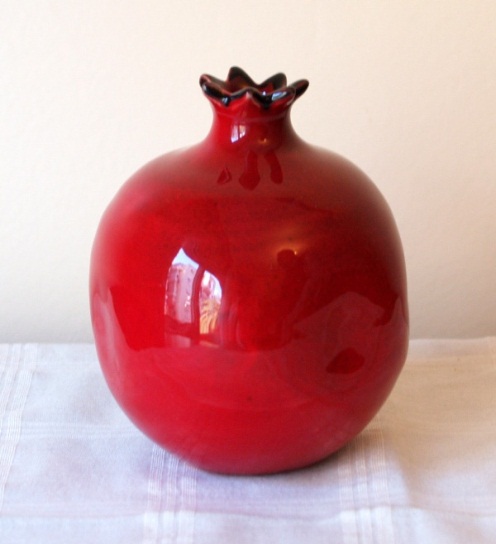 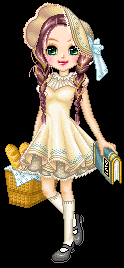 arar
iri
M SESİ CÜMLE
Emin elma tart.
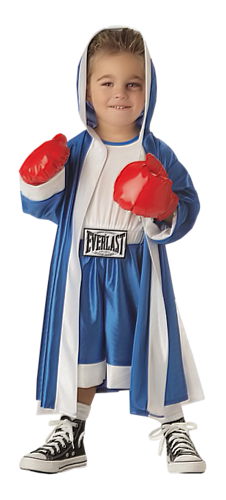 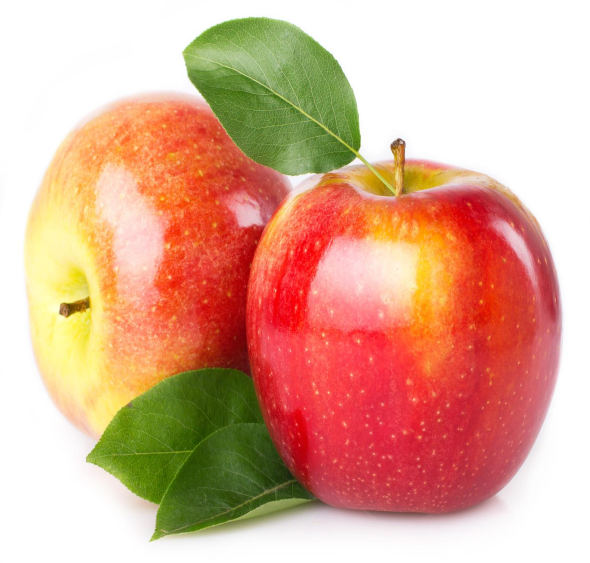 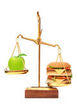 M SESİ CÜMLE
Mine mantar on lira.
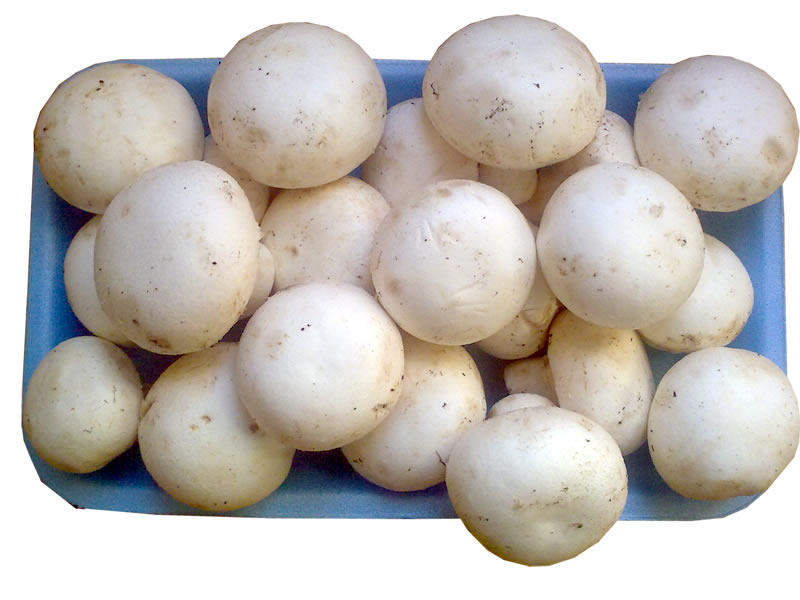 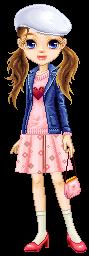 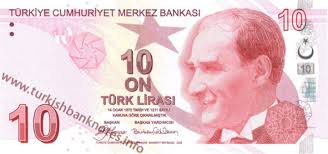 M SESİ CÜMLE
Leman  tere 1 lira.
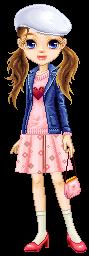 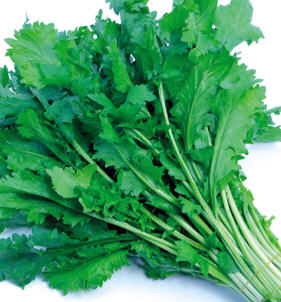 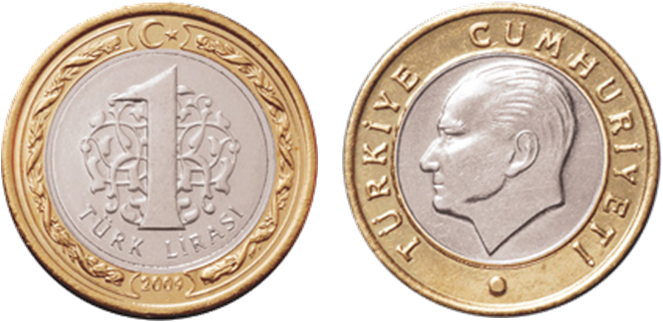 M SESİ CÜMLE
Mert tere  arar.
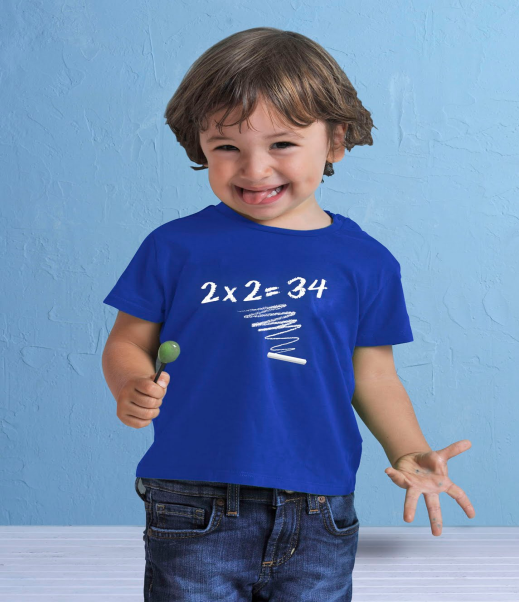 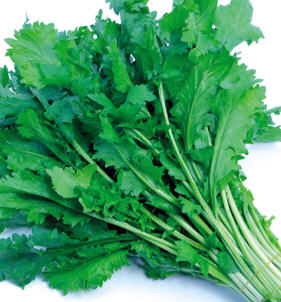 arar
TEMEL
Temel omlet tat.
Temel tere al.
Temel limon tart.
Temel naneli omlet tat.
Temel iri elma al.
EMRE
Emre mama al.
Annen iri mantar arar.
Emre on elma tart.
Emre mantar iki lira.
Emre onlar ne etti?
EMİN
Emin  aleti  al.
Emin mantar tart.
Emin elma tart.
Emin iri elma tart.
Emin elimi tutma.
MİNE
Mine, mor mont al.
Mine, mor lale al.
Mine elma ile limon al.
Mantar, nane, tere al.
Elmalar iri mi iri.